Welcome to the world of qualitative content analysis!Internal Quality and DocumentationUdo Kuckartz & Stefan RädikerMarch 2023qca-method.net
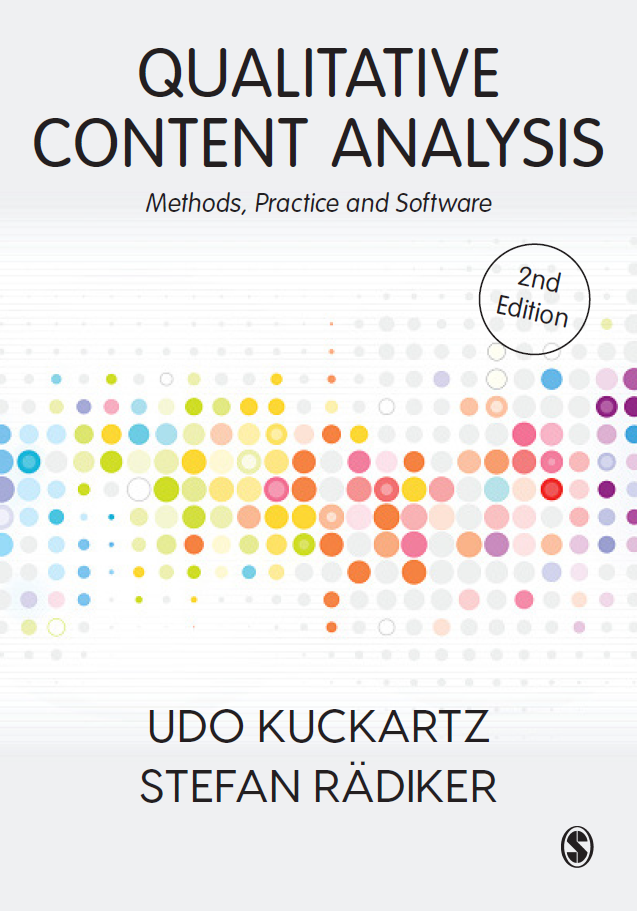 Which internal quality standards should be considered?
In relation to data collection and transcription, these points are important:
How were the data recorded? Using audio or video recordings, for example?
Was an interview assessment document (postscript) prepared in which the interview situation and specifics were recorded? When was the postscript prepared?
Was a full transcription of the interview made?
Did you follow rules for transcription? Will you disclose these rules?
What did the transcription process entail?
Who completed the transcription? The researchers? Or others?
Did you use specialized transcription software?
Has the data been anonymized? In what way?
Was it possible to synchronize the audio recording with the transcript?
Which internal quality standards should be considered?
The following questions are important for the implementation of the QCA:
Is the selected method of content analysis appropriate for the research question?
How do you justify your choice of method?
Did you implement the selected method correctly?
Did you complete the content analysis with computer assistance?
Were the data coded by multiple independent coders?
How did you achieve consistency in the codings? How did you address any inconsistencies?
Is the category system coherent?
Are the categories and sub-categories well structured?
How precise are the category definitions?
Did you include typical examples for the categories?
Does the qualitative analysis take all of the data into account?
Which internal quality standards should be considered?
The following questions are important for the implementation of the QCA:
How often did you process the data in order to determine the final codings – that is, how many iterations or phases of coding work were completed?
Is it possible to audit – that is, is the coding traceable?
Have you considered any unusual or abnormal cases? How have you drawn attention to them and analysed them?
Did you compose memos during the analysis? When? Did you apply any form or structure to them?
Have you included quotations from the data in your research report? How did you select them? Did you select them according to their plausibility or have you also included counter-examples and contradictions?
Can you justify your conclusions based on the data?
What was documented and archived, how and in what form?
Which questions should be answered in the methods section?
How were the data selected for the analysis? How voluminous was the material? What was the nature of the material?
Which type of QCA did you use and with what aim?
How did you explore the data?
How was the category system developed? Did it consist primarily of deductive or inductive categories, and how did it change over the course of the analysis, and why? What types of categories were used? If inductive categories were formed, how much data was used for this?
How was coding organized? What criteria were used to define the segment boundaries? How many people worked on the coding and how was the joint coding cycle organized, if applicable?
What procedures were used to ensure and verify coding quality? Was coder agreement assessed? With what results? How were non-agreements dealt with?
How were the coded data analysed? What role did case-oriented and category-oriented approaches play?
Which QDA software was used and which functions facilitated the analysis?
Quality standards, research report, and documentation
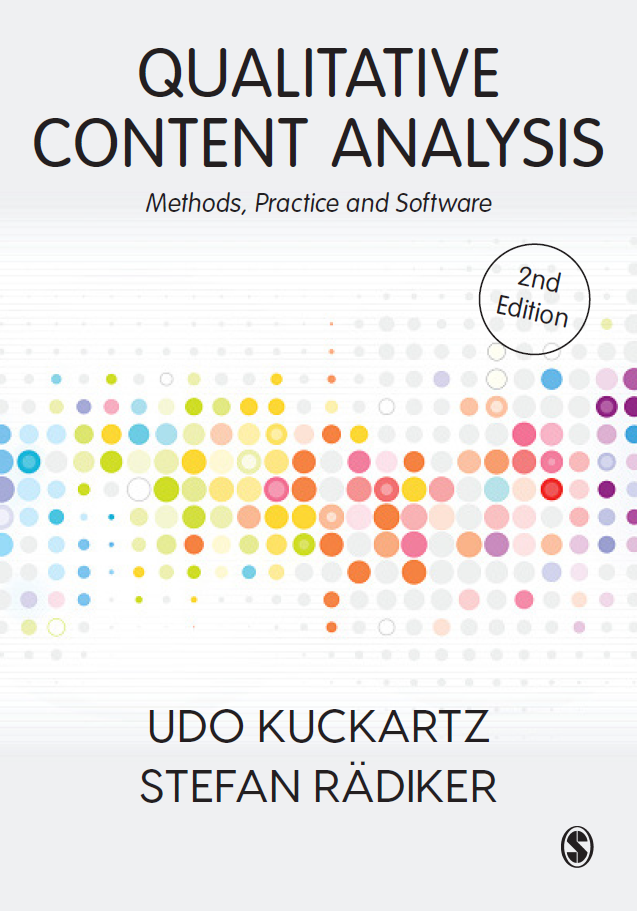 See Chapter 9 for more information.

www.qca-method.net